New Provider Orientation:Person Centered Practice
Meet Our Team
Person Centered Practice Mission
Person Centered Practices (PCP) is a promoter for people receiving supports. PCP acknowledges that those supported will have better-quality lives; by means of active social roles, community connections, enhanced planning and significant influence with independent decision-making
Working Together
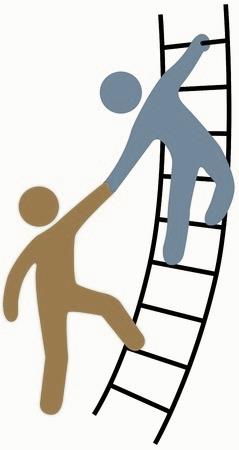 Person Centered Practice works together with various stakeholders;
The Person Supported
Families & Conservators
Provider Agencies
Internally (regional office departments)
Externally (other state agencies)
Managed Care Organizations
Training & Responsibilities:
People Planning Together Workshop
Two day workshop designed for people receiving services, who would like to have more say during their planning meetings

The goals of these workshops are to help people supported 
Learn how to develop their own plans
Use the plan they develop to become part of their ISP
Use the plan to let those that support them know what is important to them and how to best support them
People Planning Together Expectations
WHO SHOULD ATTEND? 
This program is designed for people with Intellectual/Developmental Disabilities who are interested in developing meaningful plans for his/her services and supports. All participants should already receive services through Medicaid Waivers. 
There is no registration fee for participants. All costs associated with this program have
been provided by the Tennessee Council on Developmental  and the supplies are provided by DIDD
Person Centered Organizations
Person Centered Practice (PCP), work with designated DIDD provider agencies to improve the lives of the people they support. All person centered organizations pledge the following;
To make efforts to address how to best use the Person  Centered Thinking Tools (PCT) to influence policy and practice throughout the organization.
To become more efficient in their work while helping people who use their services have the lives of their own choosing as part of their communities.
Person Centered Organizations (PCOs)
There are 20 Person Centered Organizations statewide. Our website has a complete list of all of the active Person Centered Organizations. 
 Emphasis is placed on the development in applying the practices to their management teams and beyond.
All organizations are obligated to maintain the departments expectations to remain active. 
All organizations are selected annually by a committee.
Person Centered Organizations
Level of Changes:
Level One
Practice- putting the tools/skills into practice is a level one change. You do not need permission or authority , a person can simply make a change and share the progress (story telling) 
Level Two
The organization implement changes through agency policies that impact the organization as a whole. This is an internal change that will implement Person Centered Practice 
Level Three
Identifies systematic changes that need to occur,  this change can be impacted by rules, funding or additional administrative necessities.
Person Centered Individual Support Plan
The Person Centered  ISP is the plan of care for the person receiving services. 

The PC ISP should:
Help others get to know the person.
Help others understand the person’s interests and desires, and his/her vision of a preferred life.
Person Centered Thinking Trainers and Mentor Trainers
The Learning Community for Person-Centered Practices maintains guidelines and procedures for certifying Person-Centered Thinking trainers and Mentors.
Who Qualifies?
Who qualifies for certification? Certified Person-Centered Thinking trainers demonstrate effective training and facilitation skills, have experience facilitating and enhancing adult learning and are skilled users of Person-Centered Thinking skills and tools.
Person-Centered Thinking mentor trainers have proven themselves, not only as effective PCT trainers, but also as skill ambassadors of the PCT movement and standard bearers for The Learning Community for Person-Centered Practices (TLCPCP).
Person Centered Thinking Mentors and Trainers
The department accepts applications for new trainers at least one time a year. Please see our website for more details; 
https://www.tn.gov/didd/divisions/accreditation---person-centered-practices/person-centered-practices.html
Contact us for more information: